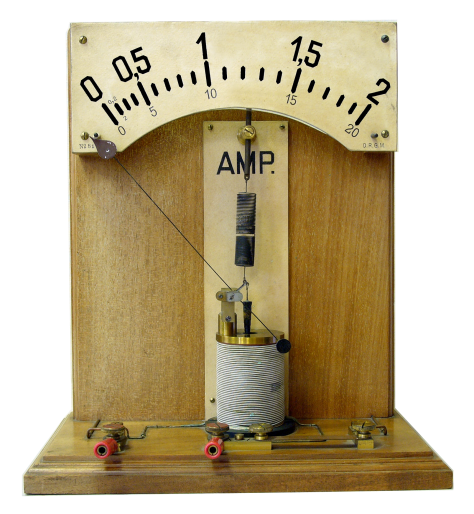 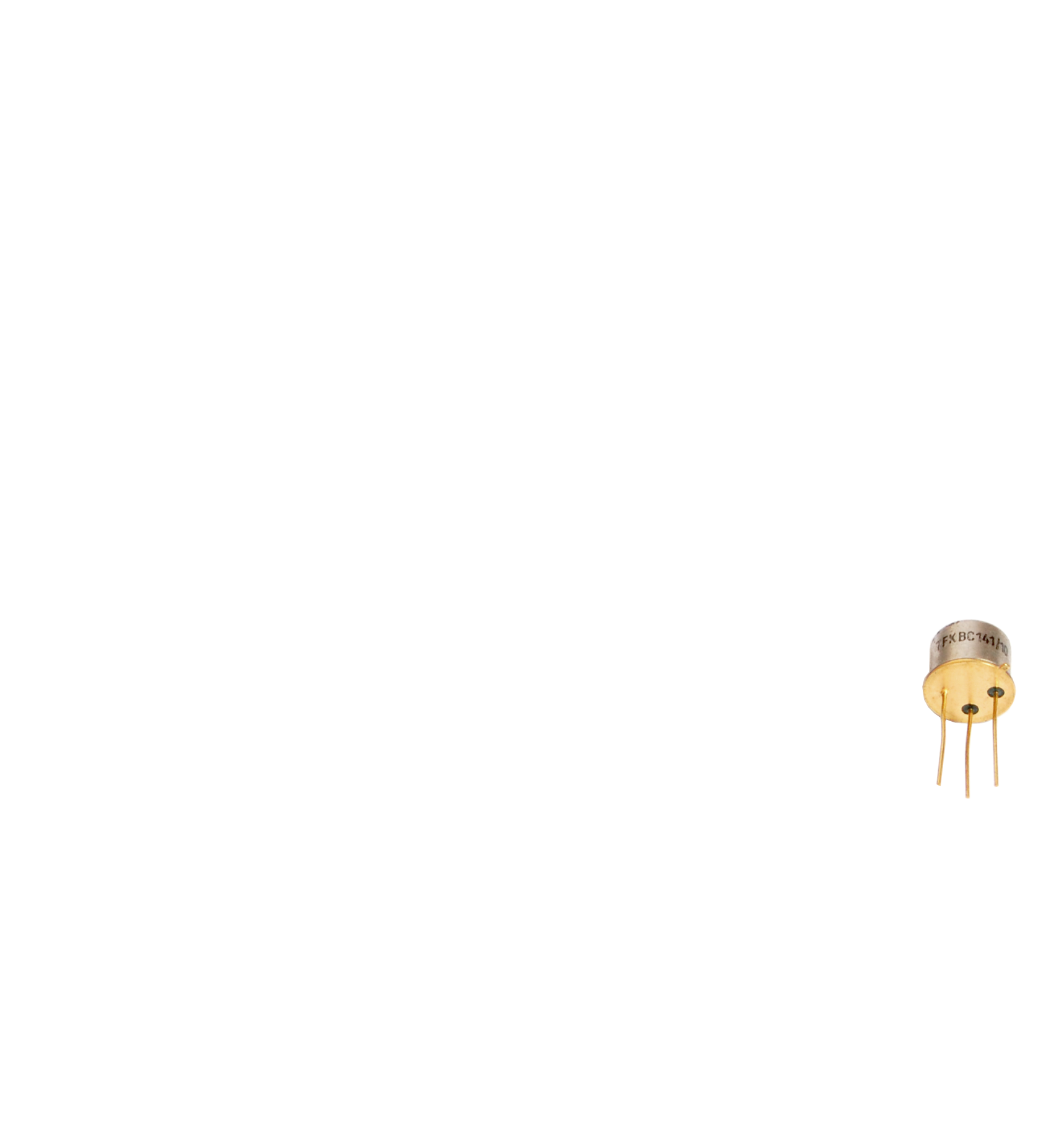 A Reliable Approach to Charge-Pumping Measurements in MOS-Transistors
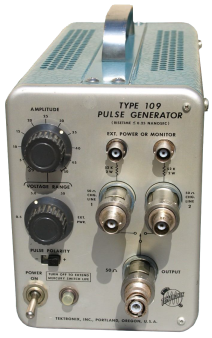 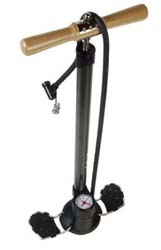 Paper Presentation for the Students Seminar
Andreas Ritter – 7.4.2010
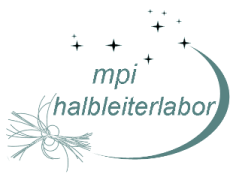 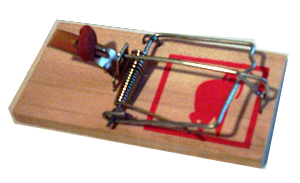 What is this Paper about?
It’s about Traps…
…and how they can be filled
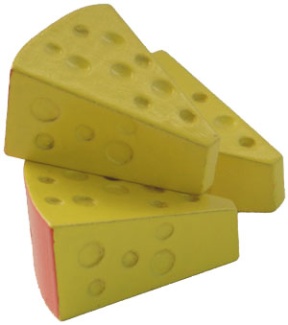 Interface Traps depend on: Density
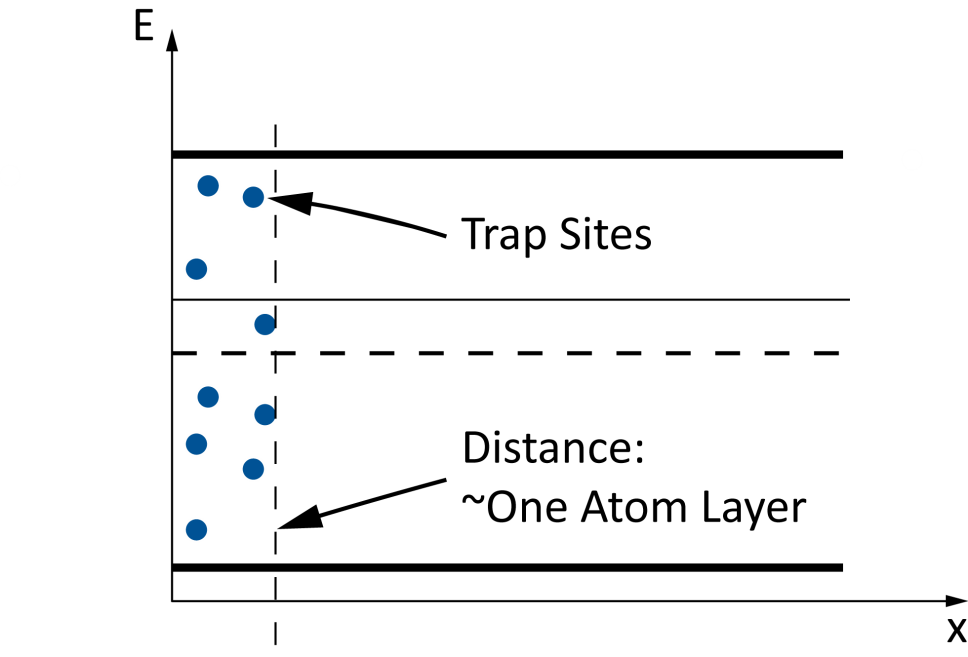 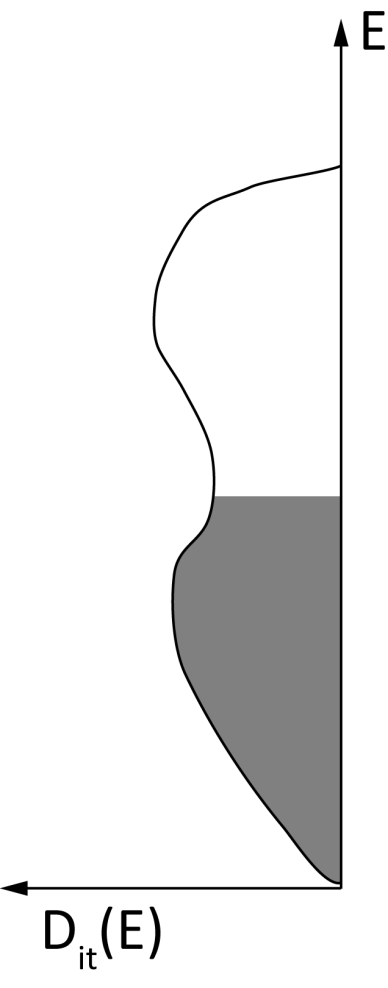 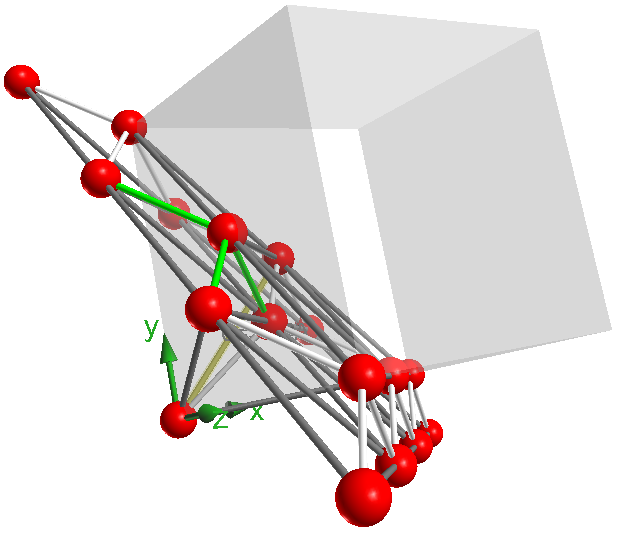 [111]
[100]
…and Location
Interface Traps depend on: Speed
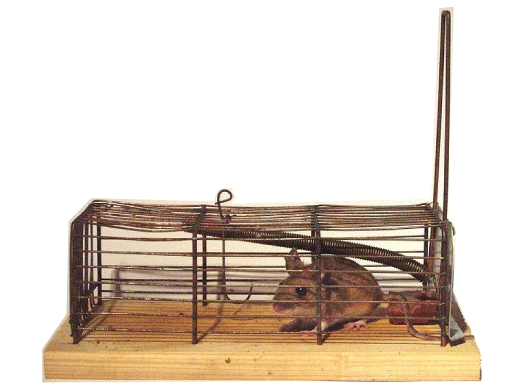 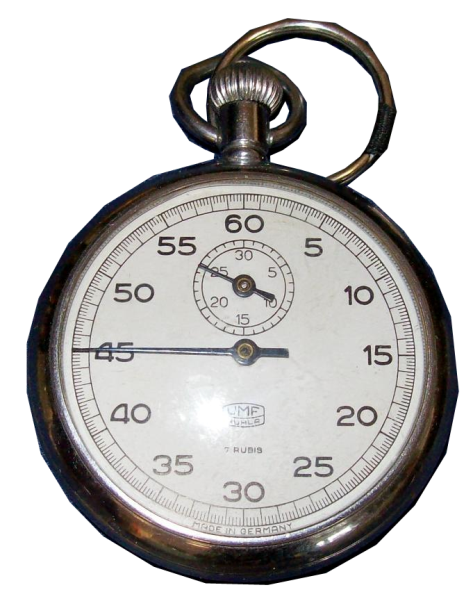 Interface Traps depend on: Speed
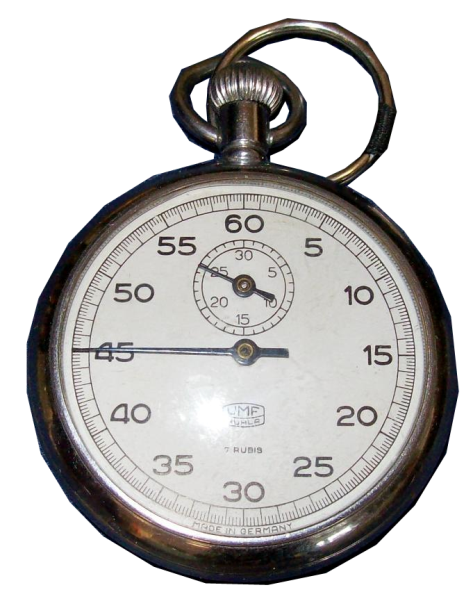 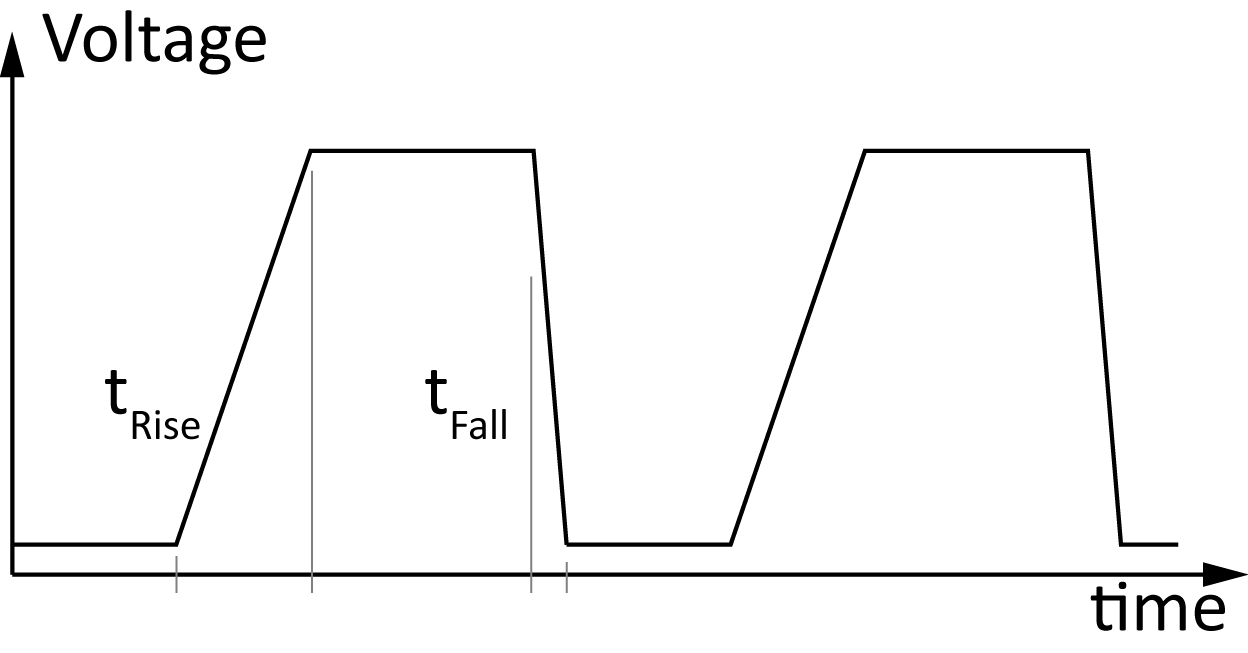 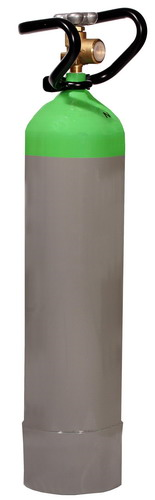 Interface Traps – Origin and Generation
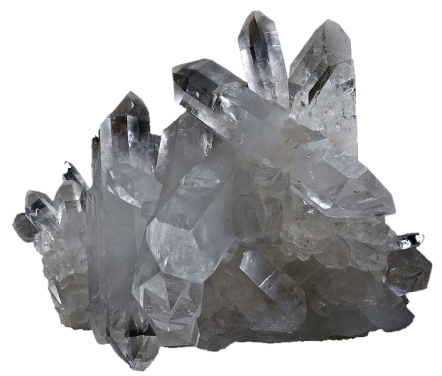 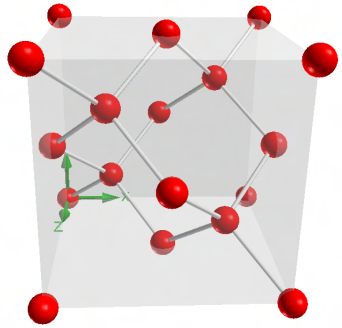 At the Interface between Si and SiO2…
Lattice constants of Si and SiO2 do not match
	open bindings
	highly electrically active
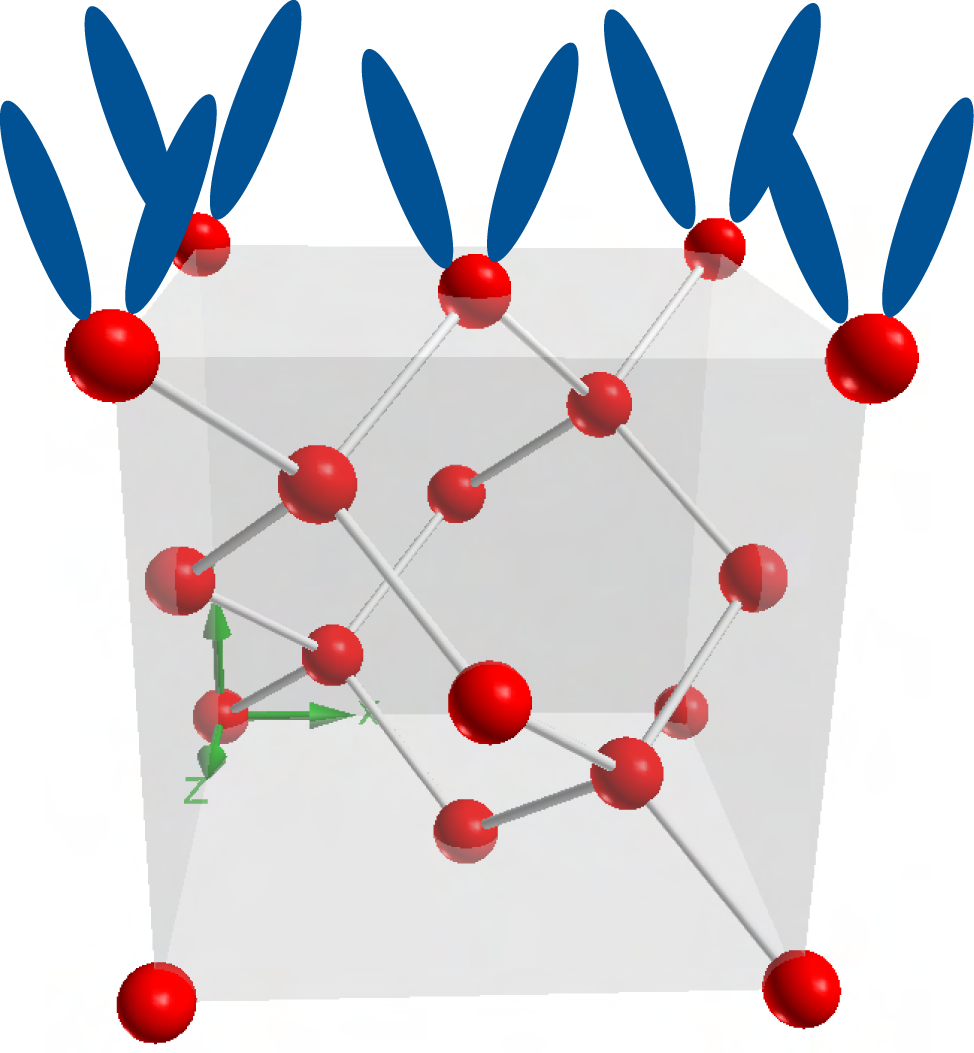 At the Interface between Si and SiO2…
H2 diff zum Interface
 passivation
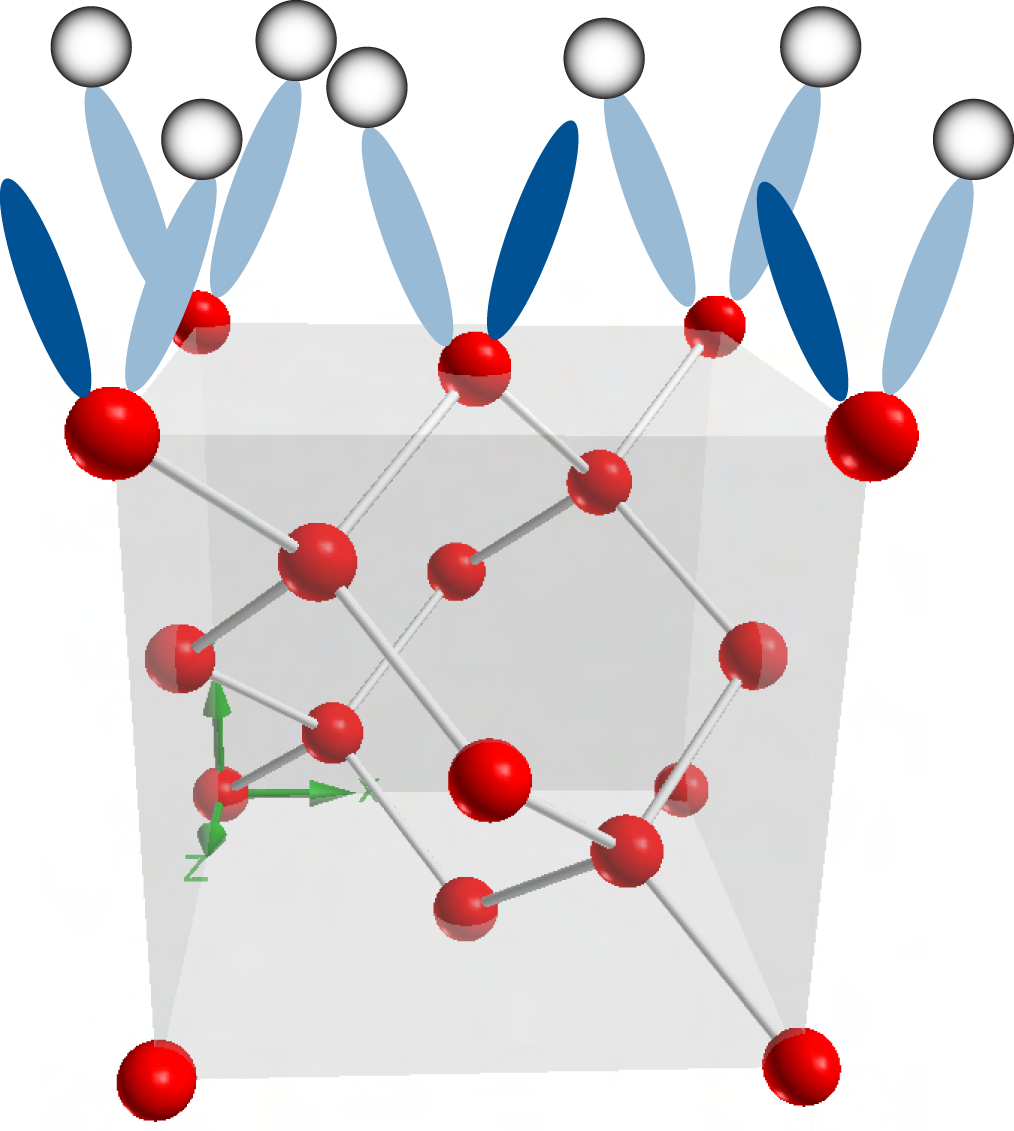 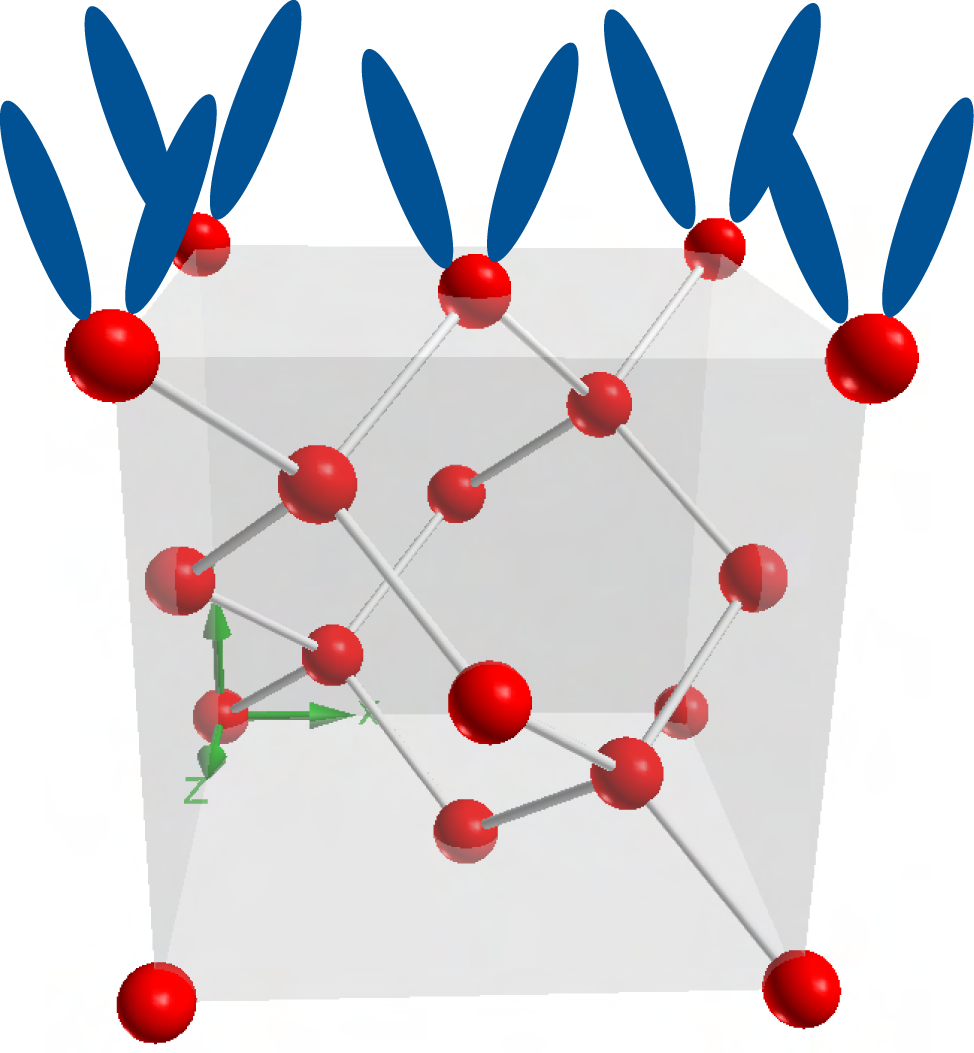 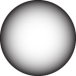 Nicht alle getroffen
Paar übrig, liegen 0.2 eV 
Von der andkante
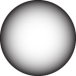 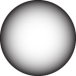 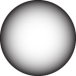 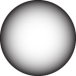 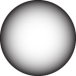 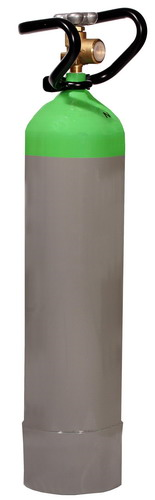 Use Hydrogen (Forming Gas) to get rid of Interface Traps
	Passivation
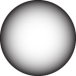 At the Interface between Si and SiO2…
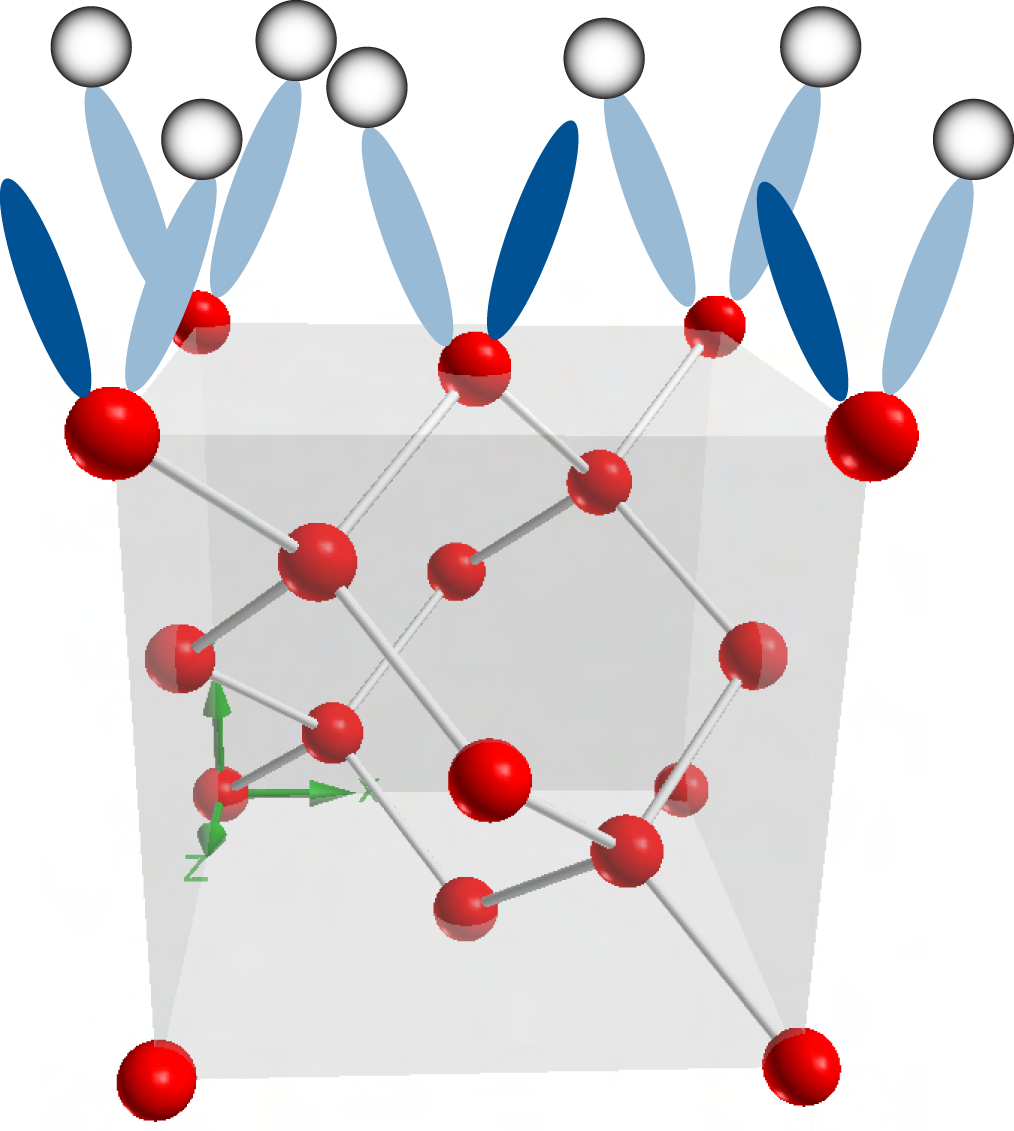 Ionizing radiation creates/frees protons somewhere in the device.
Via diffusion and drift Hydrogen nuclei get to the interface.
H+ + Si-H  Si+ + H2
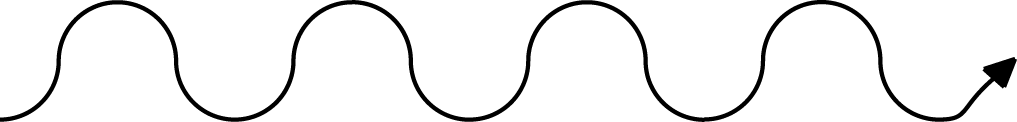 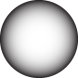 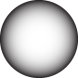 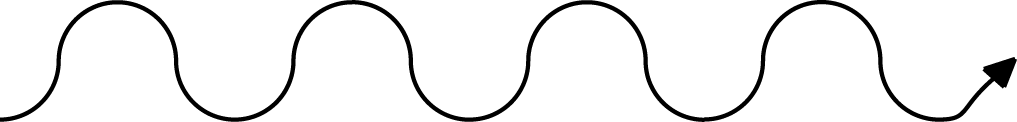 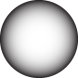 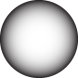 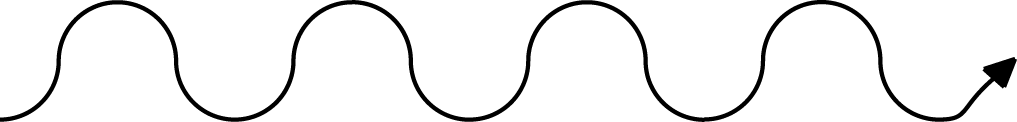 At the Interface between Si and SiO2…
The most common interface trap is called Pb.
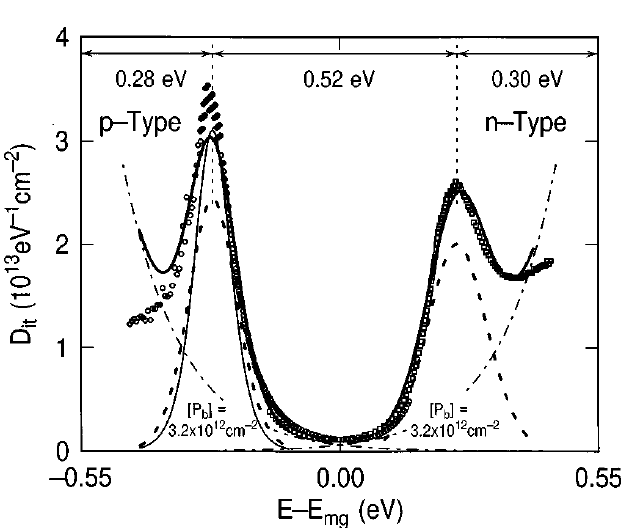 Interface trap is amphoteric = act as Donor or as Acceptor.
In lower Half Band Gap mostly acceptor type, in the upper half donor-type.
Hot-electron induced passivation of silicon dangling bonds
at the Si(111)/SiO2 interface
E. Cartier and J. H. Stathis from
Appl. Phys. Lett., Vol. 69, No. 1, 1 July 1996
Charge Pumping – Basic Working Principle
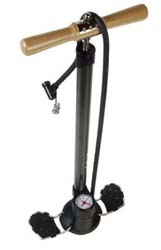 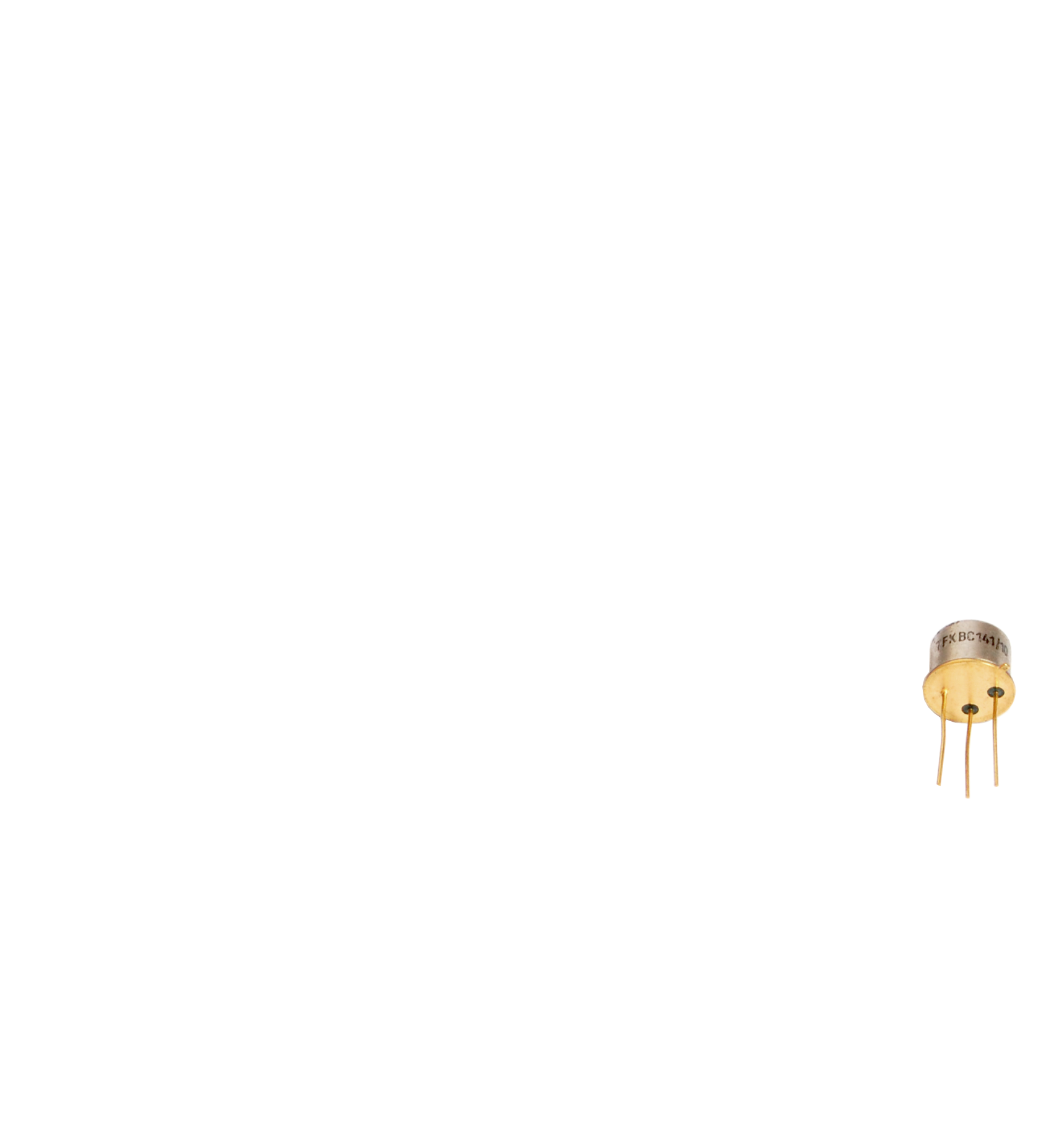 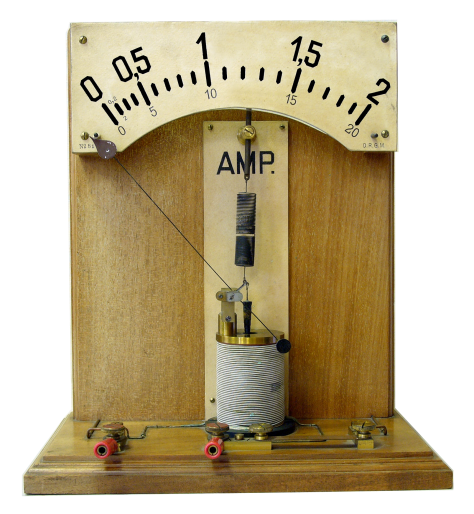 Measurement Setup
Pulse Generator drives Layer beneath the Gate into Inversion and Accumulation

Current Meter measures the net current ICP

Vrev is set at a certain reverse Voltage – no influence on the charge pumping current ICP
Working Principle – Strong Inversion
Transistor is in Strong Inversion
Most of Interface Traps occupied with holes
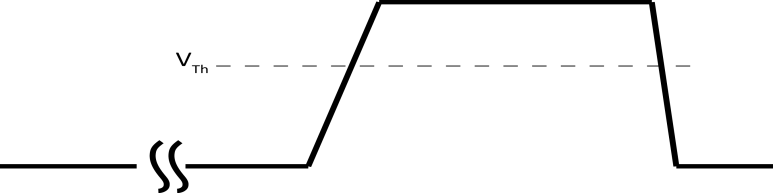 Working Principle
Transistor is in Strong Inversion
Most of Interface Traps occupied with holes
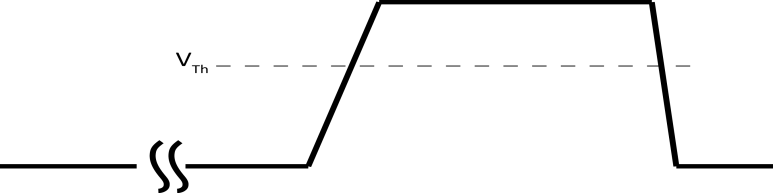 Working Principle
Transistor is going from Inversion to Accumulation
Emission of holes from Interface Traps too slowly – Traps remain occupied
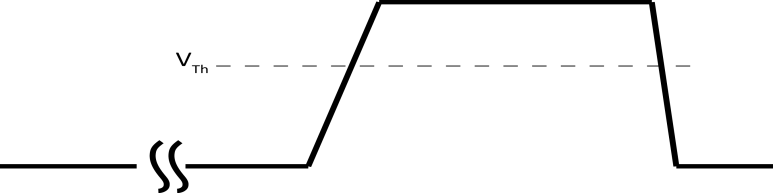 Working Principle
Transistor in Accumulation
Occupied traps (with holes) are reloaded with electrons
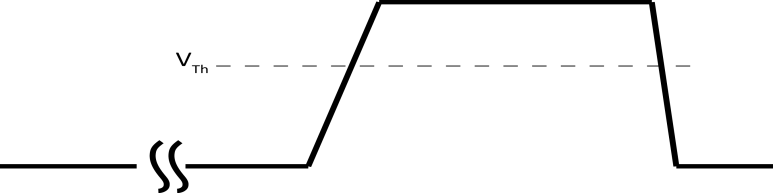 Working Principle
Transistor in Accumulation
Traps are now occupied with electrons
Emission of electrons is too slowly – Circle starts again…
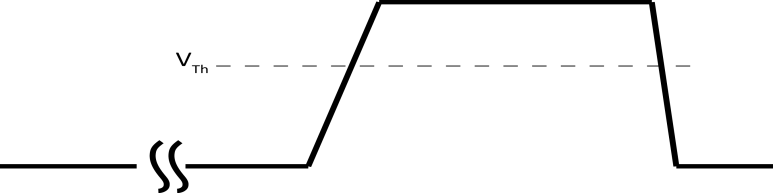 Working Principle
Transistor in Accumulation
Traps are now occupied with electrons
Emission of electrons is too slowly – Circle starts again…
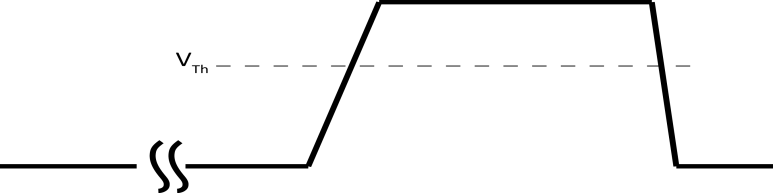 Measurement Data - Current
Charge in Interface Traps is
Assuming a mean surface trap density
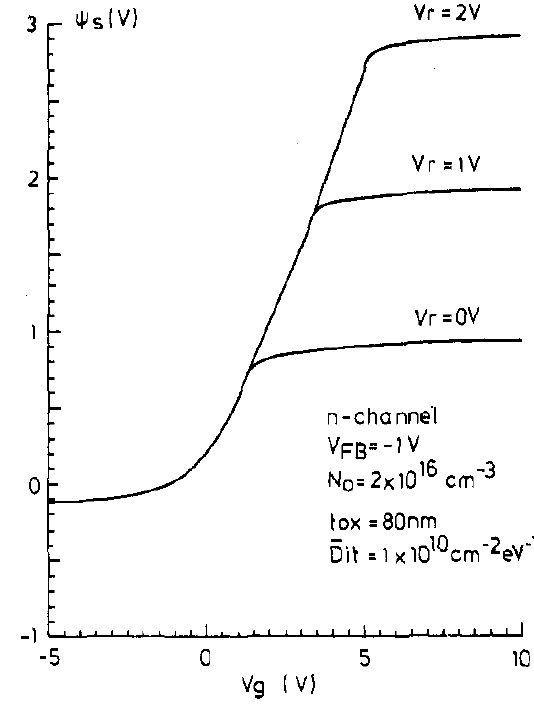 and applying a frequency
Four Currents
During One Cycle there exist four currents:
ICP due to hole emission

ICP from electron neutralizing hole occupied traps

ICP from electron emission

ICP due to holes neutralizing electrons occupied traps
Net current flowing out to the bulk:


and through Source and Drain:
Four currents…One device